Geopolitical challenges and industrial revolution 4.0. How to manage emerging railway traffic safety threats?
Martynas Čekanauskas, LTG EHS manager
Challenges and opportunities of industrial revolutions
Industrial revolution i1.0.
The First Industrial Revolution began in the 18th century using steam power and mechanization of production.

The railway era begins, the first steam locomotives are produced.
[Speaker Notes: Trumpas plano pristatymas]
Industrial revolution i2.0.
The Second Industrial Revolution began in the 19th century through the discovery of electricity and assembly line production. 

The railway network is being expanded, the first signaling systems are being installed.
[Speaker Notes: Trumpas plano pristatymas]
Industrial revolution i3.0.
The Third Industrial Revolution began in the ’70s in the 20th century through partial automation using memory-programmable controls and computers.

Traffic centralization is underway and microprocessor signaling systems are being installed as well as other important safety systems.
[Speaker Notes: Trumpas plano pristatymas]
Industrial revolution i4.0.
We are currently implementing the Fourth Industrial Revolution. This is characterized by the application of information and communication technologies to industry.

IoT is used in railway subsystems, big data is collected, based on which predictive maintenance is carried out as well as ChatGPT or AI is used in daily activities.
[Speaker Notes: Trumpas plano pristatymas]
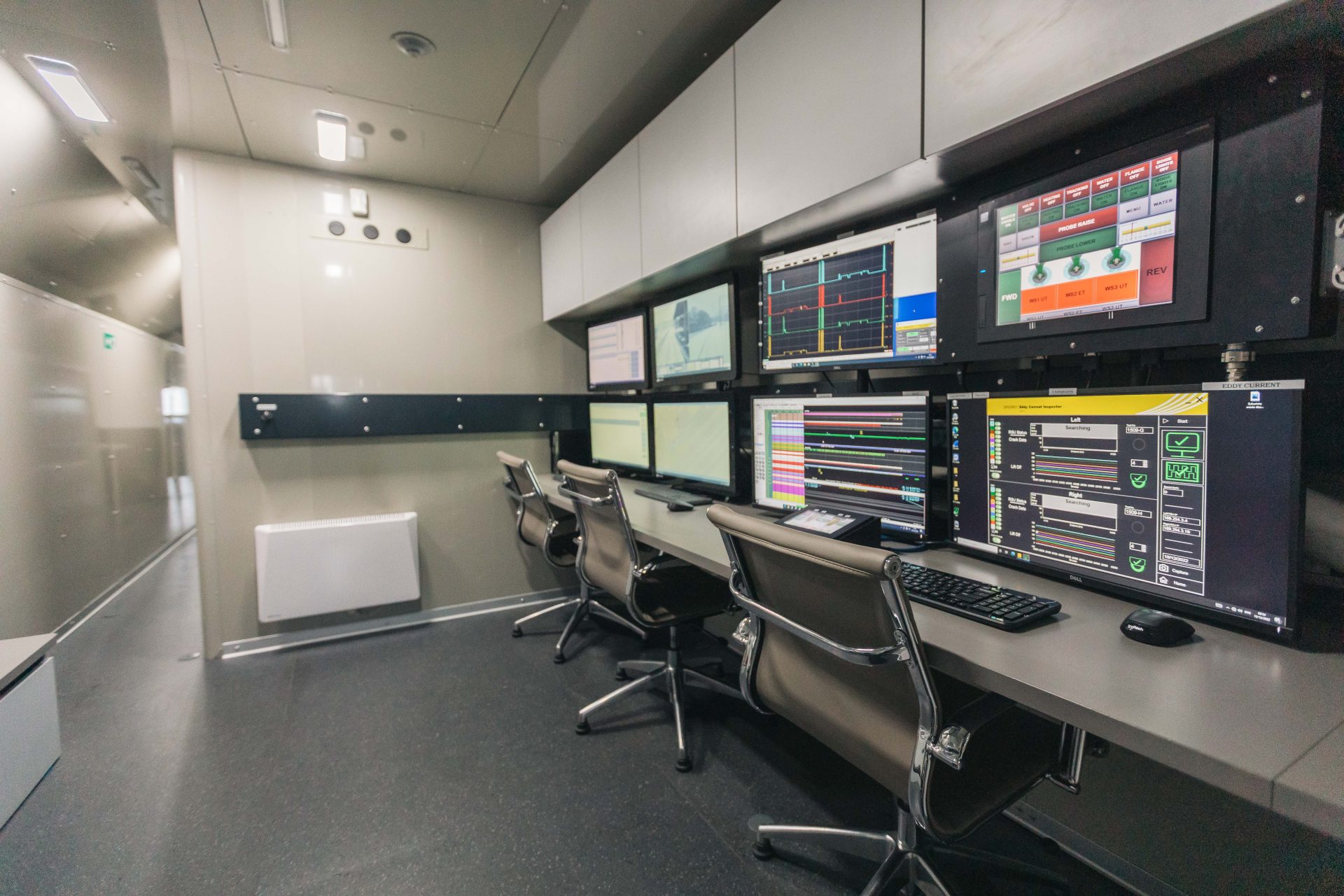 Predictive maintenance
Detection of rail surface defects.
Ultrasonic detection of rail defects.
Laser detection of rail waviness. 
Laser measurement of rail profile.
Video monitoring of railway elements and measurement of railway geometry.

Parameters changes and deviations are automatically evaluated, the results are objective, and the measurement data is digitized.
[Speaker Notes: Trumpas plano pristatymas]
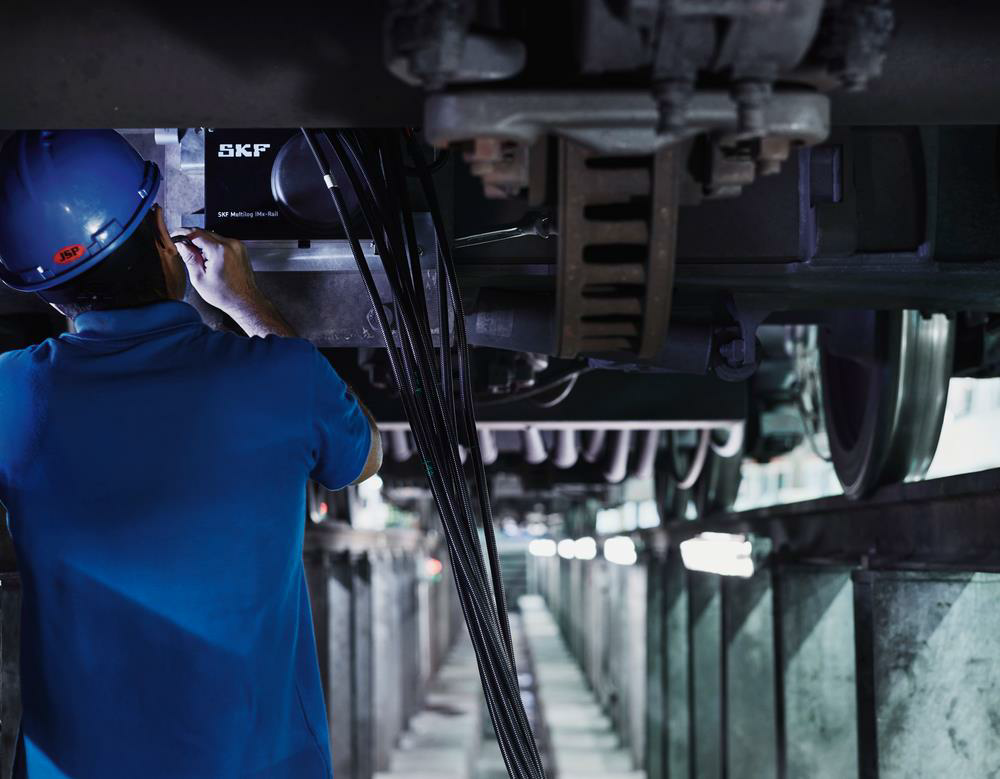 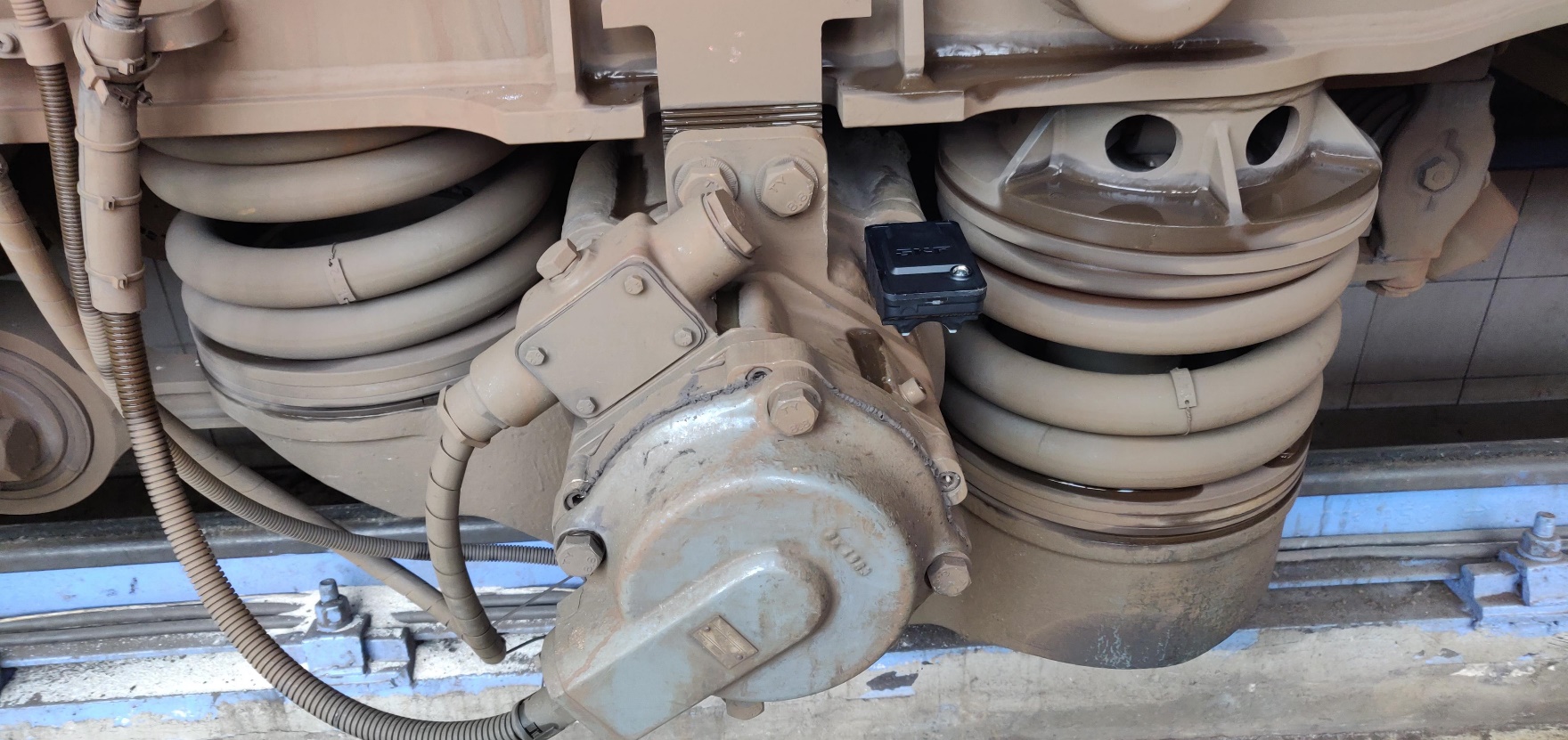 Prescriptive maintenance
Condition of bogies.
Condition of engine.
Condition of transmission and hydrostatic.
Status of control systems. 
Connection with satellites.

Data is collected centrally, analyzed with the help of ML according to which maintenance decisions are made.
[Speaker Notes: Trumpas plano pristatymas]
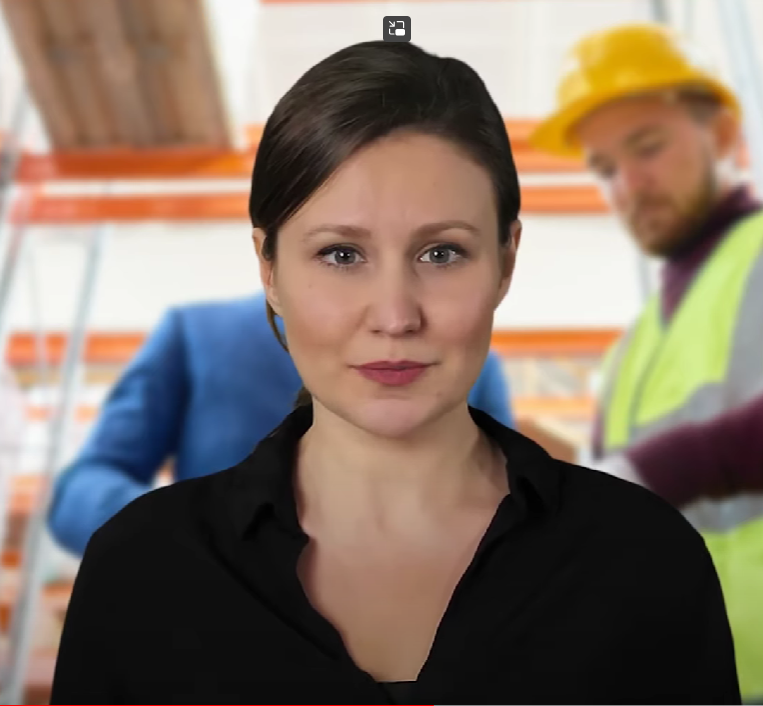 AI and ChatGPT in trainings
Systemized information. 
Continuous self-learning
No intervention is required.


An effective learning tool for the future.
[Speaker Notes: Trumpas plano pristatymas]
Industrial revolutions
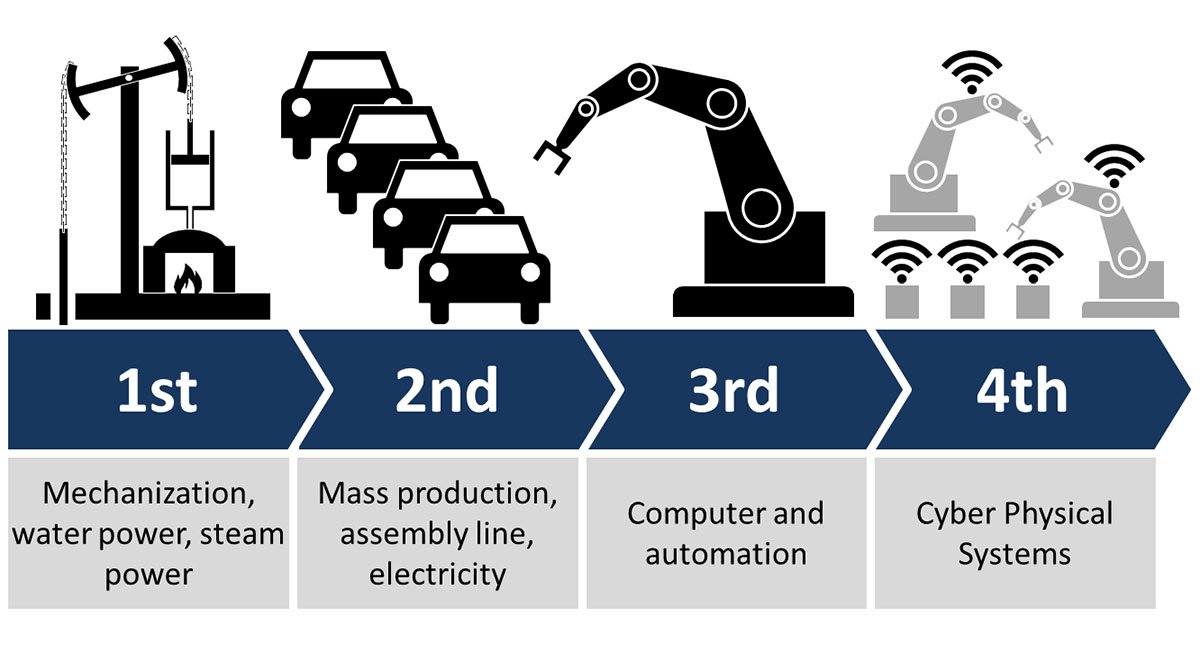 i1.0.
i3.0.
i4.0.
i2.0.
What‘s different?
COMPLEXITY
i3.0
i4.0
i1.0
i2.0
TIME
[Speaker Notes: Pristatome]
Emerging threats
Decision making
Pressure to improve effectiveness
Decisions to achieve these goals and other external factors creates the environment for safety threats arising from changes.
Pressure to adapt to external factors and to maintain competition
[Speaker Notes: Pristatome]
Emerging threats
AREA
RISK MANAGEMENT
LEADING FACTORS
Safety leadership
HOF
± Proactive monitoring
± Change management:
reference systems
standards
threat level determination
Regulation
Safety culture
CS
Standartized procedures
[Speaker Notes: Pristatome]
Threat management
Effective risk and change management - the key!
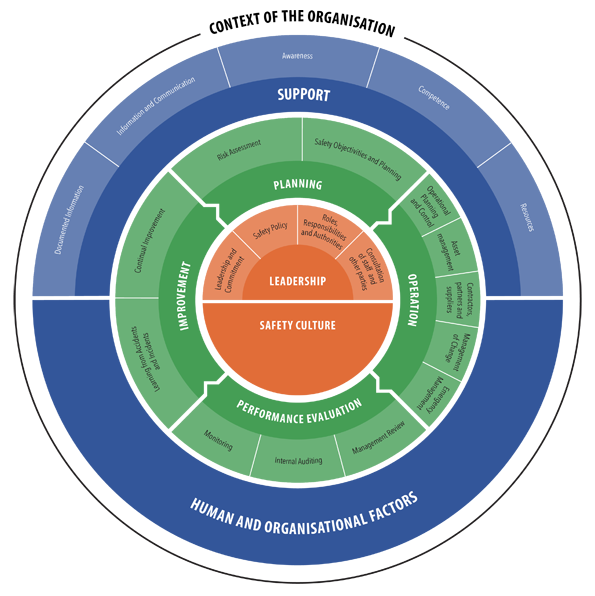 [Speaker Notes: Pristatome]
Strong safety leadership – enabler
SAFETY LEADER
High maturity of safety culture - fundamental
Maturity level study:
once a year.
more than 60% employees.
maturity level, strengths and areas for improvement are determined. 
action plans are prepared.
Reporting and just cultures:
digitized tools for reporting.
safety ambassadors activities.
determining the real cause of the behavior and selecting the right consequence.
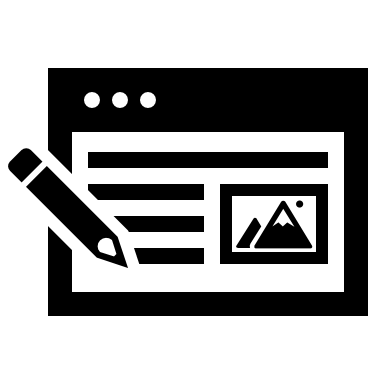 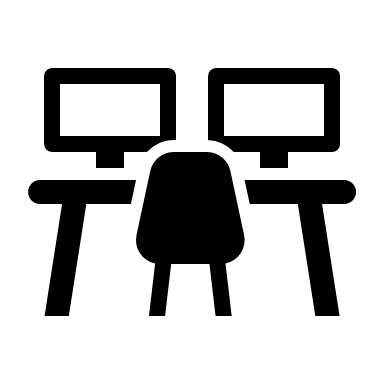 Continuous learning:
safety academies: once a quarter, more than 3000 employees, more than 15 different topics.
safety newspaper: once a month, based on golden safety rules with risk-based advices.
safety instructors: after internal/ external accident, with positive/ negative actions as well as recommendations.
Consequent integration:
dissemination of safety vision at all levels.
inclusion of safety goals in business units strategies and safety topics in managers‘ meetings.
understanding workplace reality trough safety internships. 
ensuring competency management through continuous monitoring.
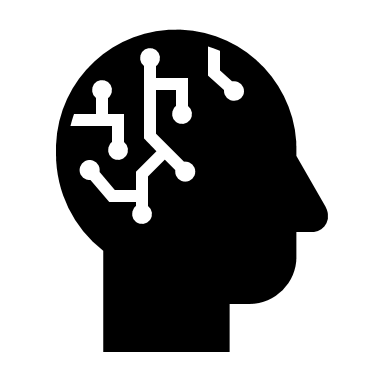 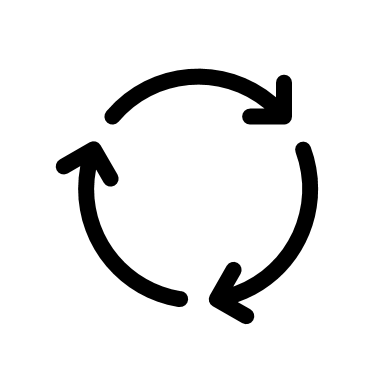 Proactive risk management
CST
CSI
Set value | 
Actual value

Validation
CSI
SI
SI
SI
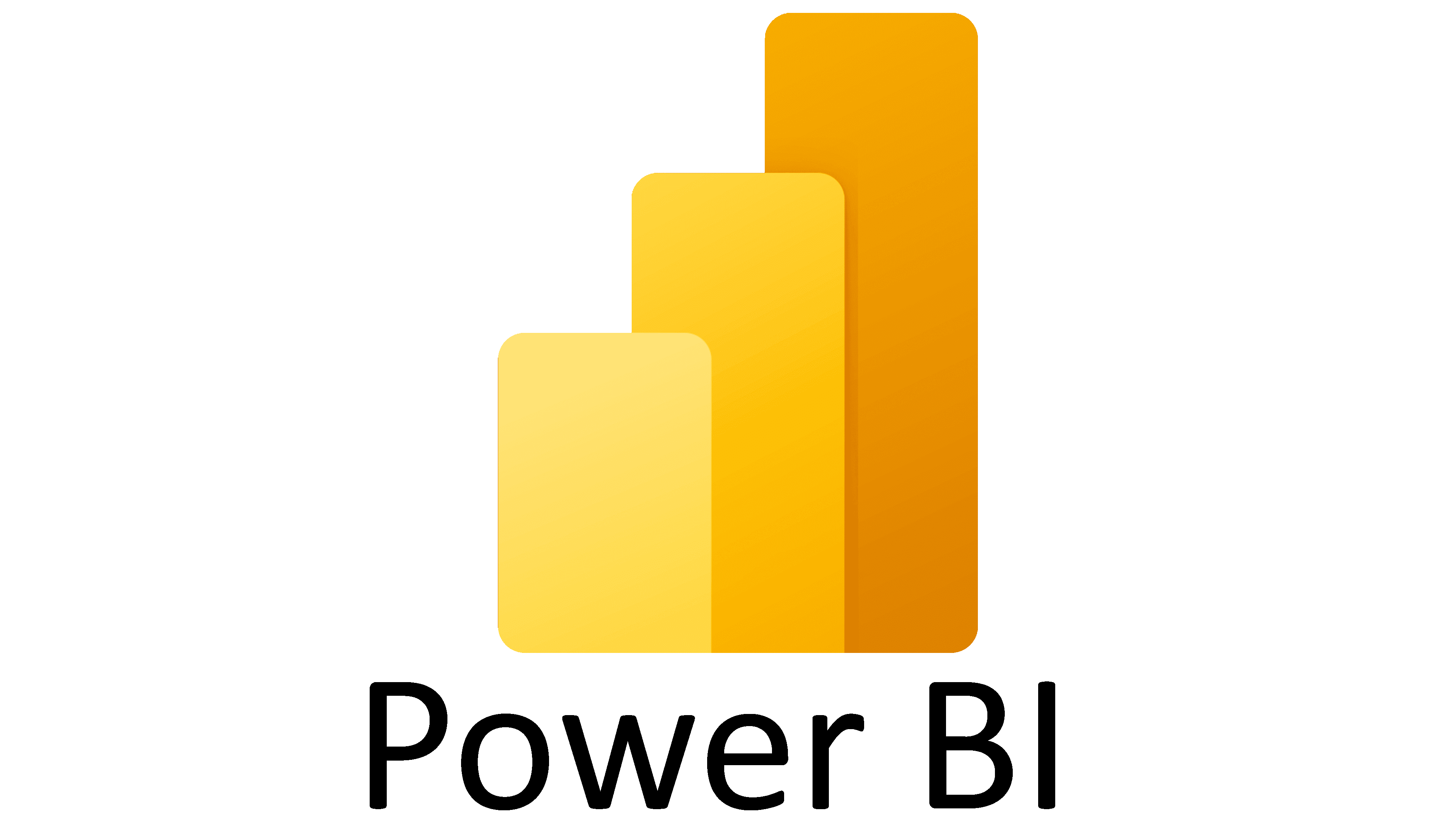 [Speaker Notes: Trumpas plano pristatymas]
The realities of changes
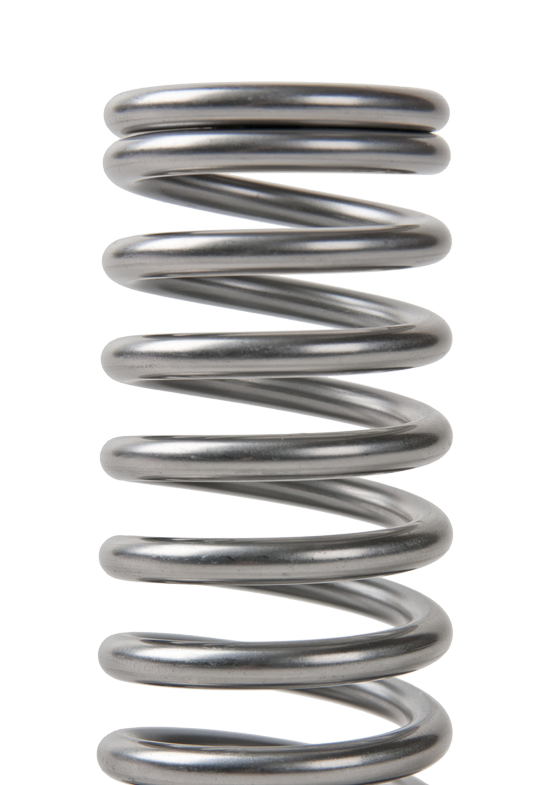 Change implementation
Change implementation
as imagined
actual
[Speaker Notes: Pristatome]
Change management process (FREE Rail approach)
WG / COM
CM
ASSESSMENT
SAFETY ASSURANCE
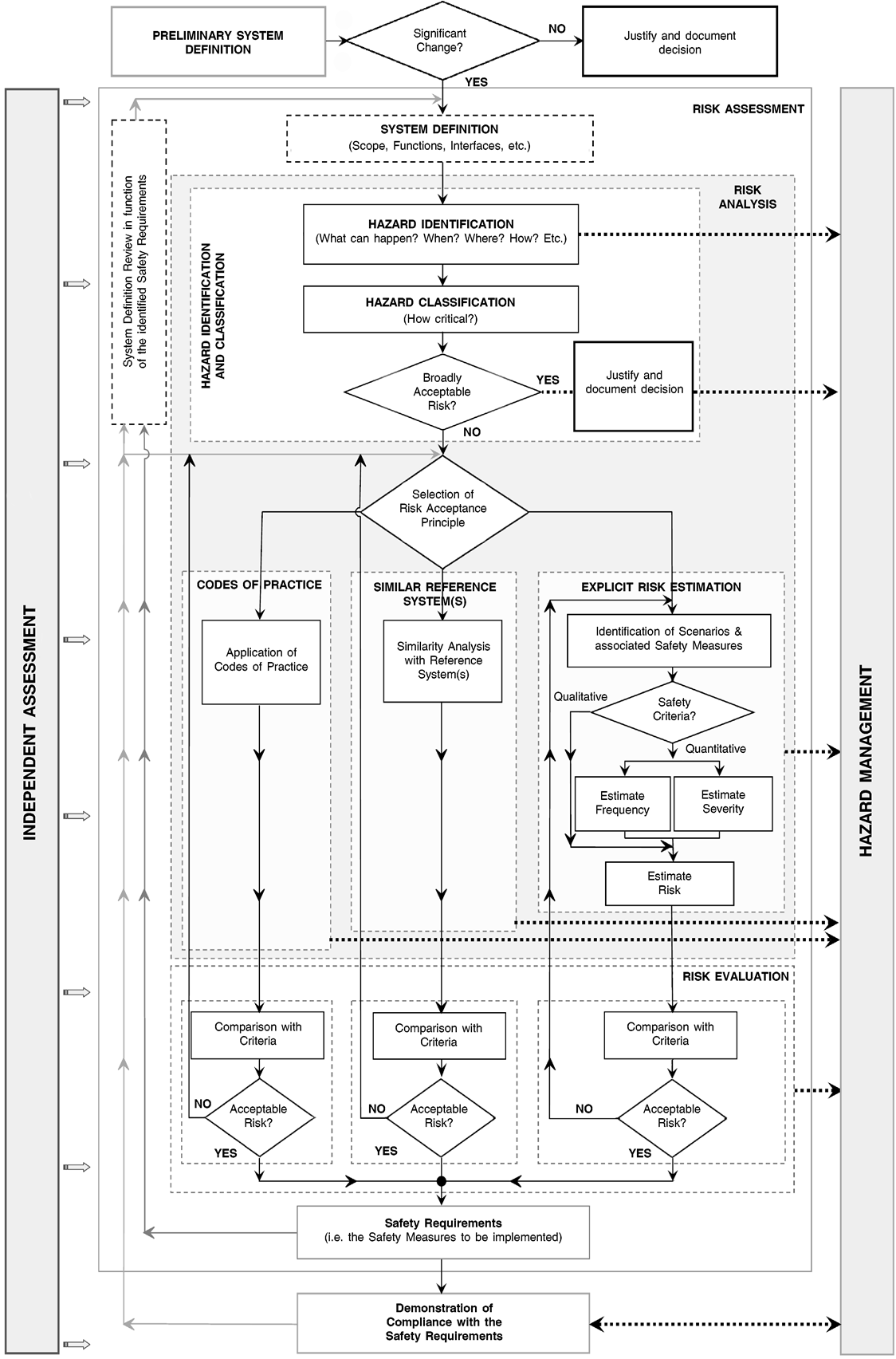 AsBo
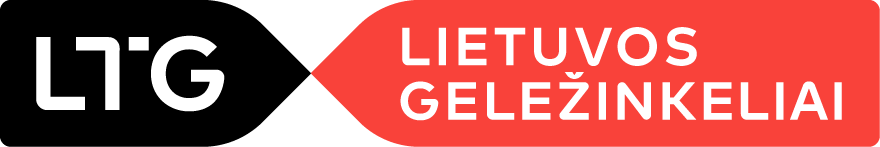 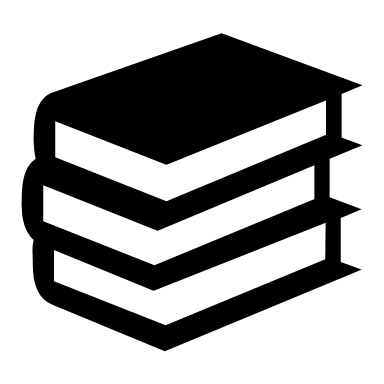 SMS/ RM
[Speaker Notes: Trumpas plano pristatymas]
Thank You!